Physique-chimie 
2nde
Thème 1 : La Santé
Chapitre 1 : Analyse de signaux périodiques
Sylvain Grégoire
Année scolaire 2015-2016
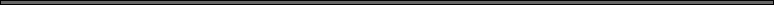 1) Chapitre 1 : Analyse des signaux périodiques
2
I- Phénomène périodique
	Exemples :
Phénomène périodique

2) Caractéristiques des signaux périodiques

3) Oscilloscope

4) Signaux anatomiques
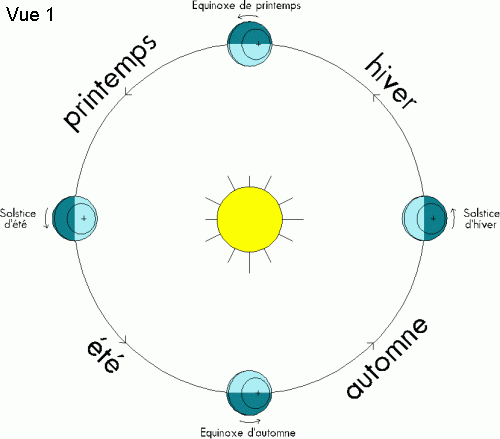 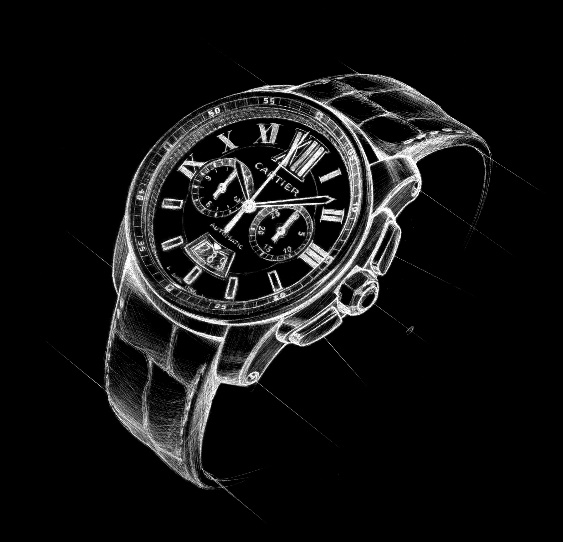 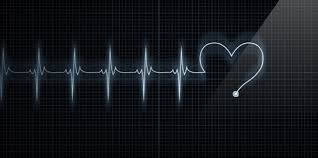 Rotation de la Terre
Battements du cœur
Rotation des aiguilles d’une montre
Un phénomène est dit périodique s’il se renouvelle régulièrement dans le temps.
Physique-chimie 
2nde
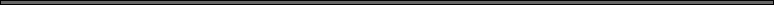 3
1) Chapitre 1 : Analyse des signaux périodiques
Possibilité d’en observer sous forme de signaux électriques

Rappel de 3ème : 

Un signal  périodique est un signal électrique dont la tension prend les mêmes valeurs sur des intervalles de temps réguliers. La plus petite partie du signal permettant de le reproduire est appelé motif élémentaire.




Cours pdf
Phénomène périodique

2) Caractéristiques des signaux périodiques

3) Oscilloscope

4) Signaux anatomiques
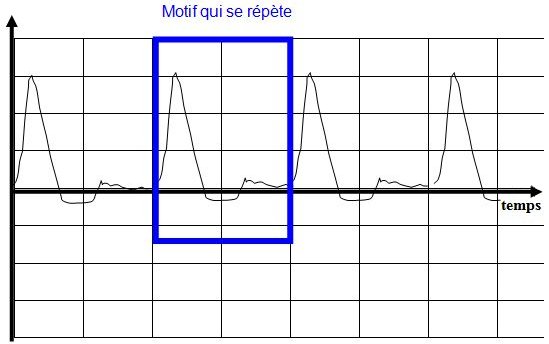 Physique-chimie 
2nde
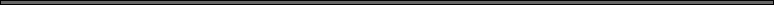 1) Chapitre 1 : Analyse des signaux périodiques
4
II- Caractéristiques des signaux périodiques
	
A- Paramètres temporels

	Considérons 2 cours de physique par semaine,
	La période correspondra au temps qui sépare 2 cours, soit ½ semaine en moyenne.
Phénomène périodique

2) Caractéristiques des signaux périodiques

3) Oscilloscope

4) Signaux anatomiques
La période -> Temps qui s’écoule avant qu’un motif élémentaire ne se répète. 
Se note T et s’exprime en secondes.
Physique-chimie 
2nde
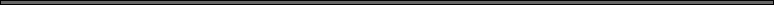 1) Chapitre 1 : Analyse des signaux périodiques
5
II- Caractéristiques des signaux périodiques
	
A- Paramètres temporels

	Considérons toujours 2 cours de physique par semaine
	La fréquence correspondra au nombre de cours par semaine, soit 2 cours par semaine.
Phénomène périodique

2) Caractéristiques des signaux périodiques

3) Oscilloscope

4) Signaux anatomiques
La fréquence -> nombre de périodes par unité de temps. Se note f et s’exprime:
f = 1/T ,
T exprimée en secondes (s).
f exprimée en s-1 = hertz (Hz)
Physique-chimie 
2nde
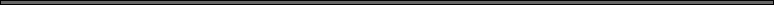 1) Chapitre 1 : Analyse des signaux périodiques
6
B- Paramètres électriques

		








Si Umin = - Umax, Umax est l’amplitude du signal
Phénomène périodique

2) Caractéristiques des signaux périodiques

3) Oscilloscope

4) Signaux anatomiques
Tension maximale du signal (Umax) et minimale (Umin).
Exprimées en Volts (V)
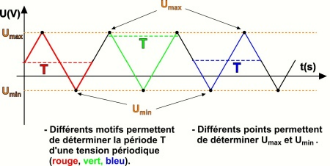 Physique-chimie 
2nde
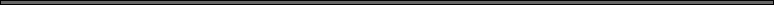 1) Chapitre 1 : Analyse des signaux périodiques
7
III- L'oscilloscope
Phénomène périodique

2) Caractéristiques des signaux périodiques

3) Oscilloscope

4) Signaux anatomiques
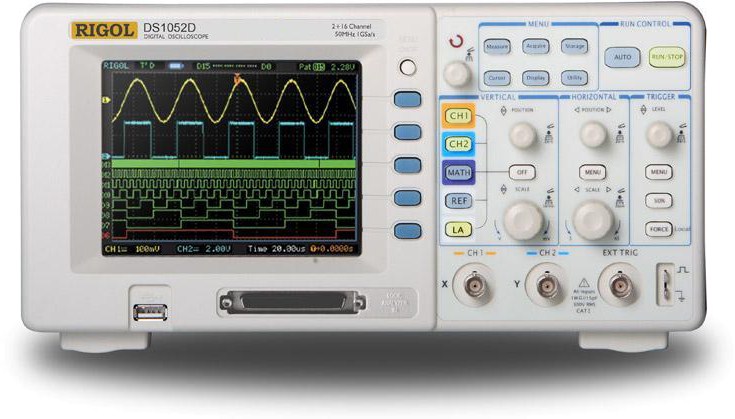 Permet de représenter la tension d'un signal électrique quelle que soit sa nature.
Physique-chimie 
2nde
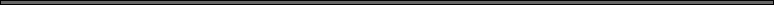 1) Chapitre 1 : Analyse des signaux périodiques
8
A- Sensibilité horizontale ou vitesse de balayage
Phénomène périodique

2) Caractéristiques des signaux périodiques

3) Oscilloscope

4) Signaux anatomiques
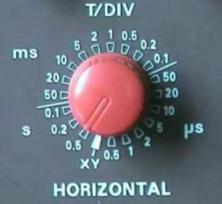 Il s'agit de l'échelle horizontale, c'est-à-dire le temps que met le spot à parcourir 1 division (carreau). Elle se note Sh ou B et  s’exprime en s/div.
Physique-chimie 
2nde
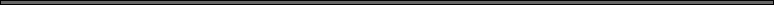 1) Chapitre 1 : Analyse des signaux périodiques
9
B- Sensibilité verticale
Phénomène périodique

2) Caractéristiques des signaux périodiques

3) Oscilloscope

4) Signaux anatomiques
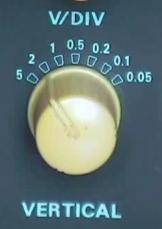 Il s'agit de l'échelle verticale, c'est-à-dire la tension représentée par 1 division (carreau). Elle se note Sv et  s’exprime en V/div.
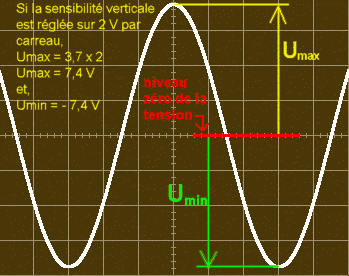 Physique-chimie 
2nde
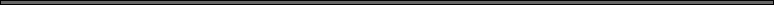 1) Chapitre 1 : Analyse des signaux périodiques
10
III- Signaux anatomiques

	Le corps humain présente de nombreux phénomènes périodiques  observables électriquement : 
Electrocardiogramme ; battements du cœur



Electroencéphalogramme ; activité du cerveau



Electromyogramme ; activité des muscles
Phénomène périodique

2) Caractéristiques des signaux périodiques

3) Oscilloscope

4) Signaux anatomiques
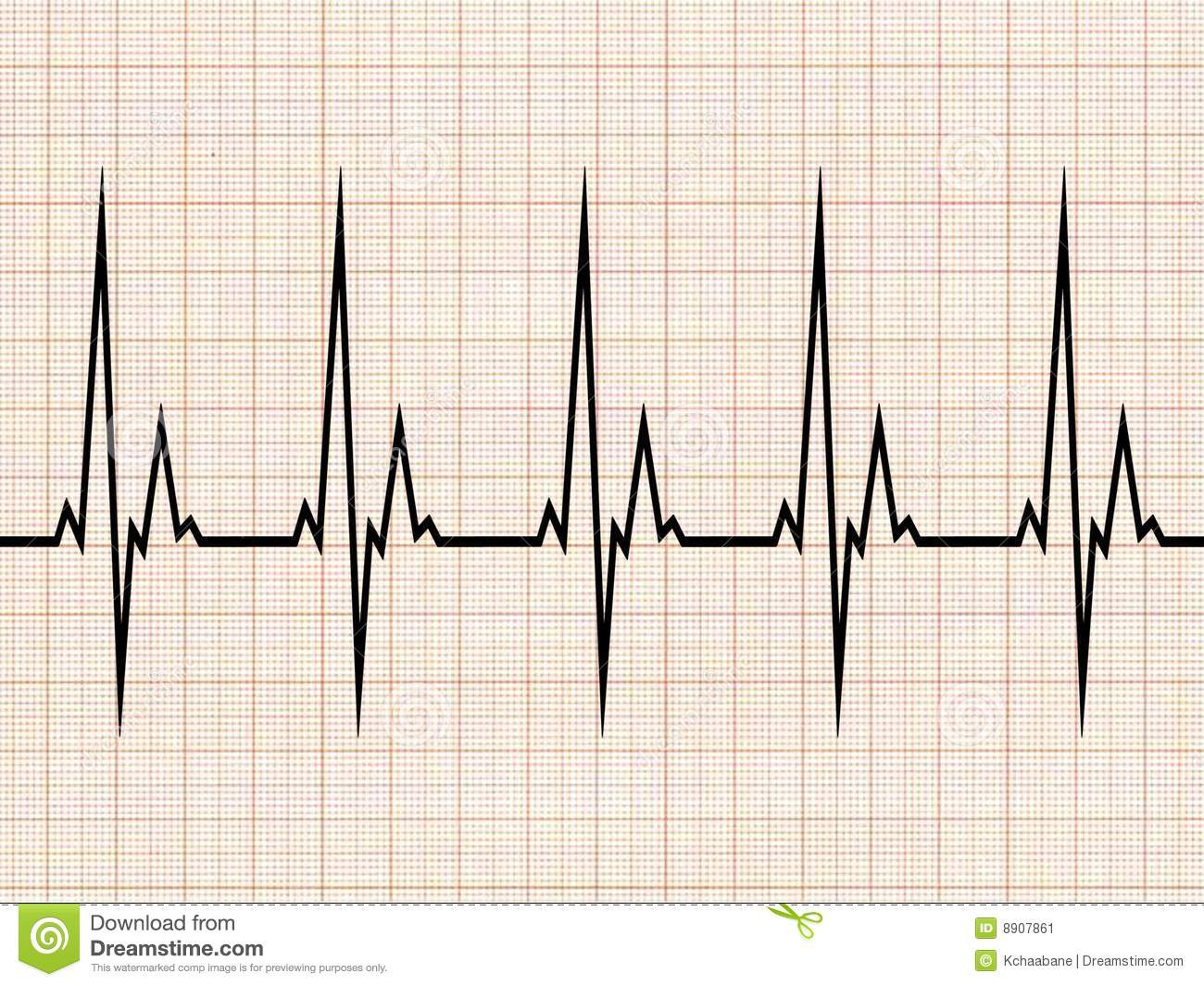 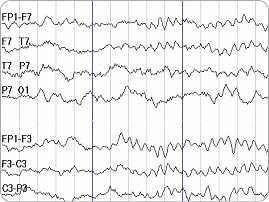 Physique-chimie 
2nde
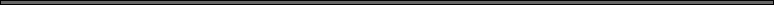